Figure 3. Comparison of binding of nuclear factors to the normal and mutant ISRE-like sequences using gel-shift assay. ...
Hum Mol Genet, Volume 17, Issue 11, 1 June 2008, Pages 1666–1672, https://doi.org/10.1093/hmg/ddn057
The content of this slide may be subject to copyright: please see the slide notes for details.
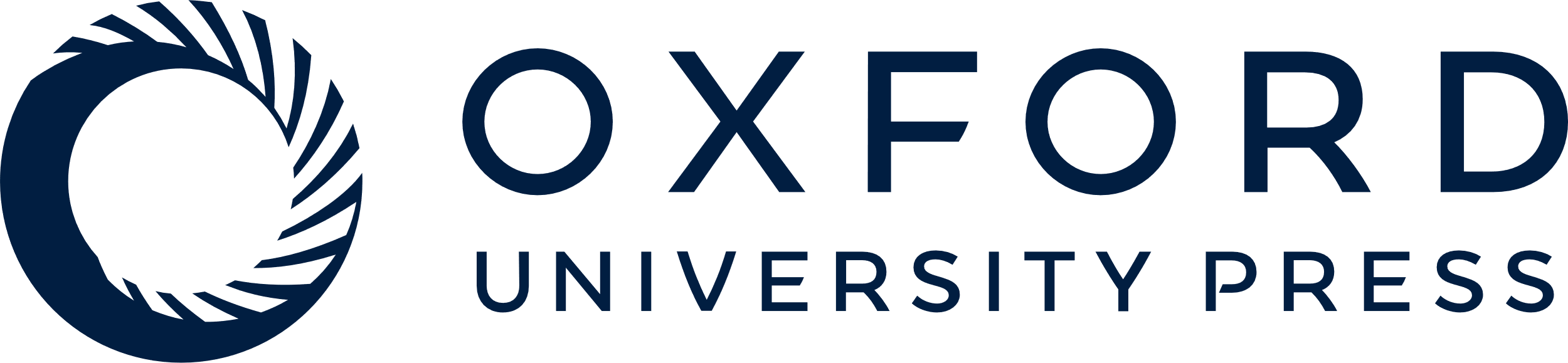 [Speaker Notes: Figure 3. Comparison of binding of nuclear factors to the normal and mutant ISRE-like sequences using gel-shift assay. (A) 32P-labelled normal or mutant ds oligomers incubated with or without nuclear extracts from RD4 cells (lanes 1–4). Labelled normal ds oligomer incubated with nuclear extract with increasing amounts of unlabelled normal ds oligomer (lanes 5–9) or mutant ds oligomer (lanes 10–14). (B) 32P-labelled mutant ds oligomer incubated with or without nuclear extracts (lane 1–2) and increasing amounts of unlabelled normal ds oligomer (lanes 3–7) or mutant ds oligomer (lanes 8–12).


Unless provided in the caption above, the following copyright applies to the content of this slide: © The Author 2008. Published by Oxford University Press. All rights reserved. For Permissions, please email: journals.permissions@oxfordjournals.org]